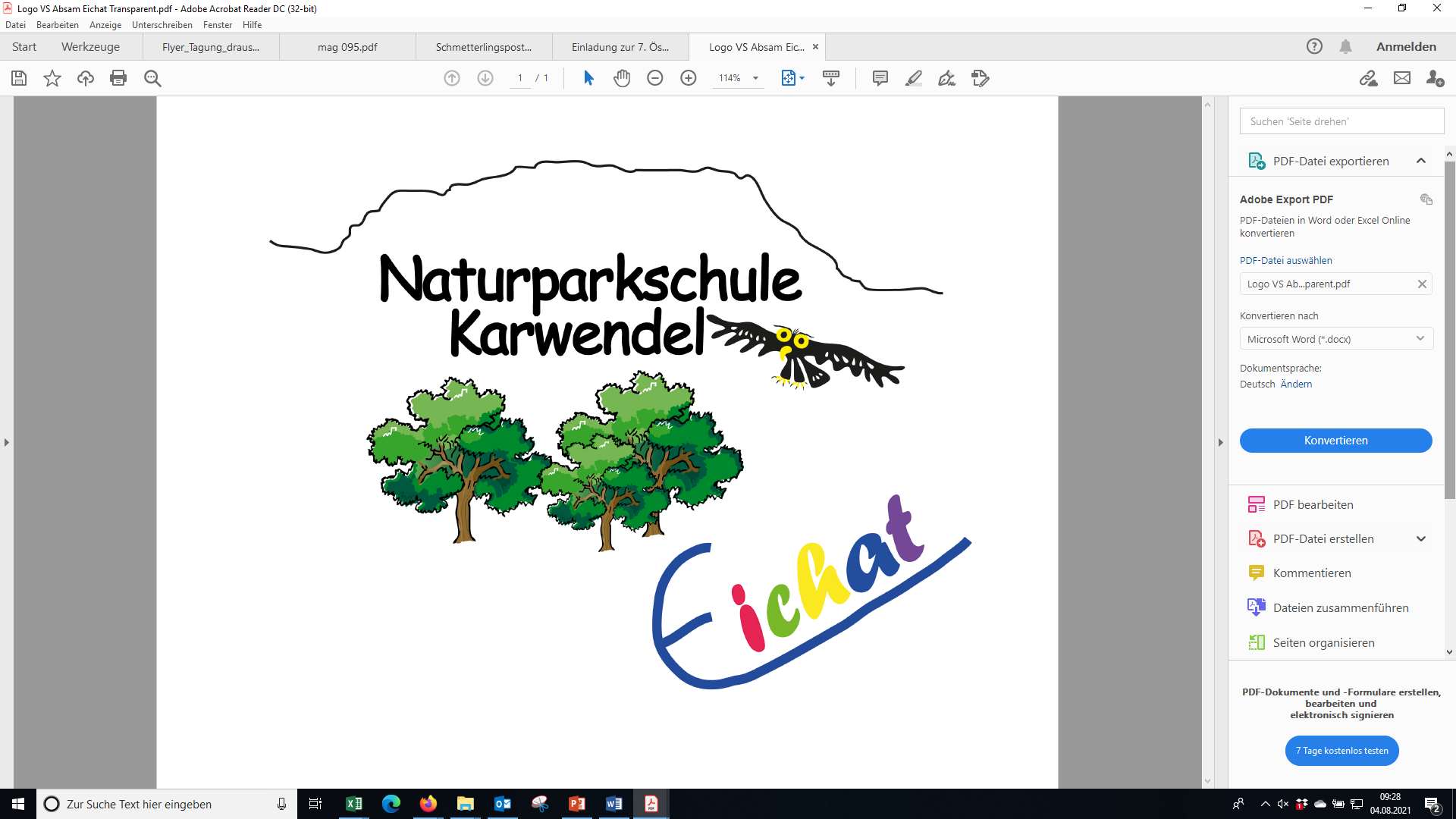 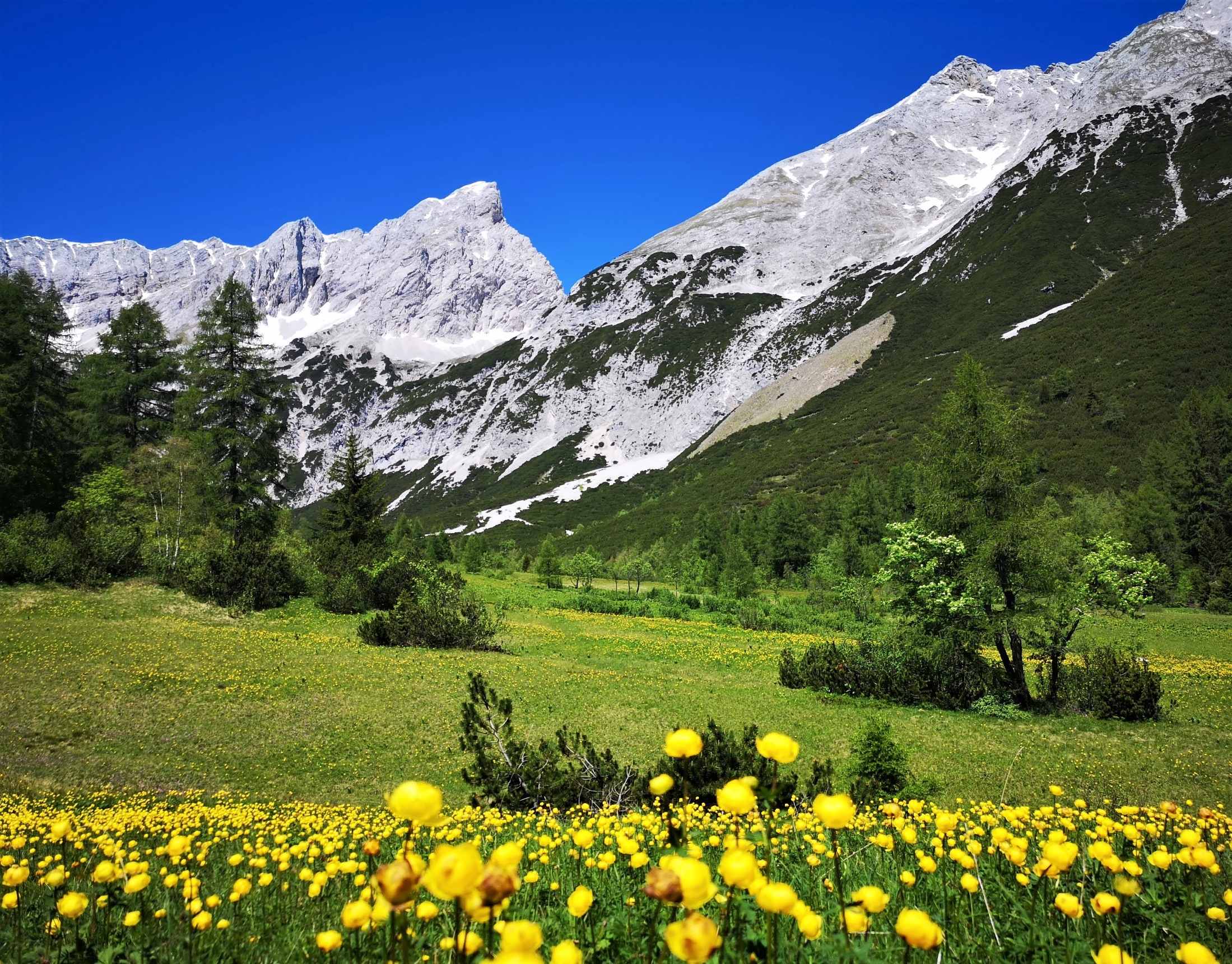 Was macht eine Naturparkschule?
Anton Heufelder
www.karwendel.org | info@karwendel.org | Tel.: +43 (0)664 8844 6225
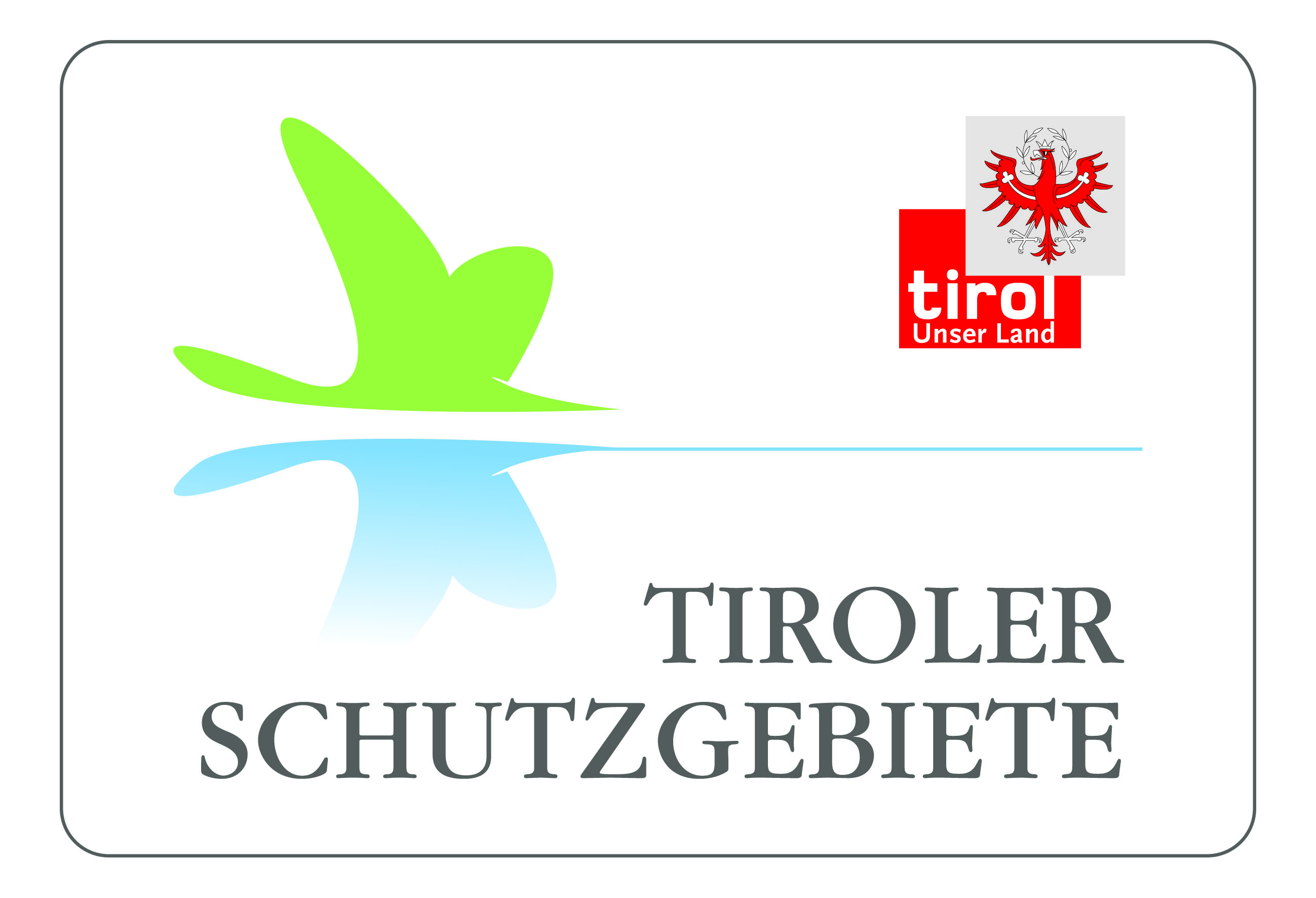 Naturpark
Öffentlichkeitsarbeit
Naturschutz         Umweltbildung	  Tourismus	 Regional-	 Forschung
						 entwicklung
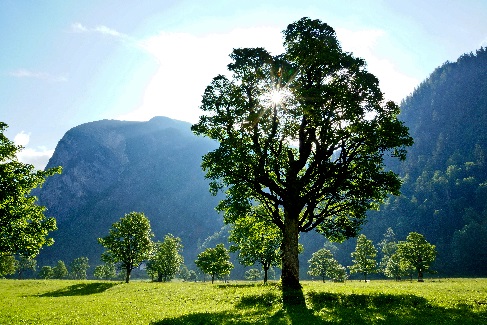 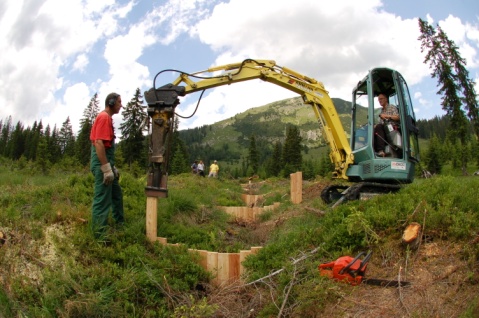 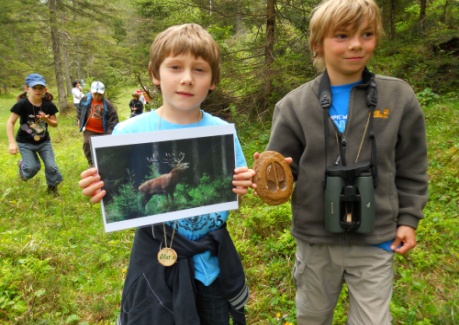 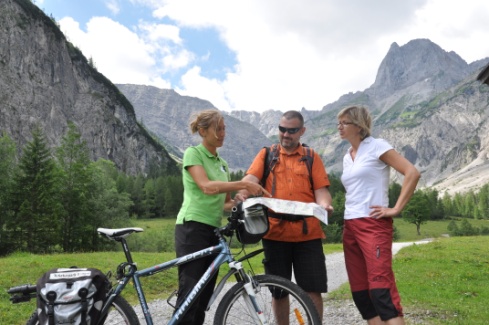 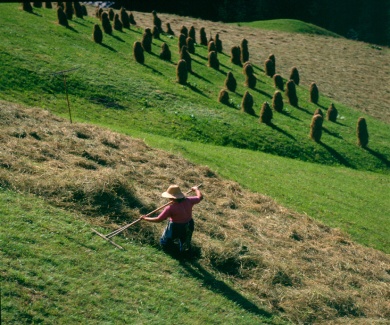 Das Naturpark -Team
Teresa, Rike, Franz, Toni, Marina, Lisa, Sebastian, Hermann
Naturparkecke
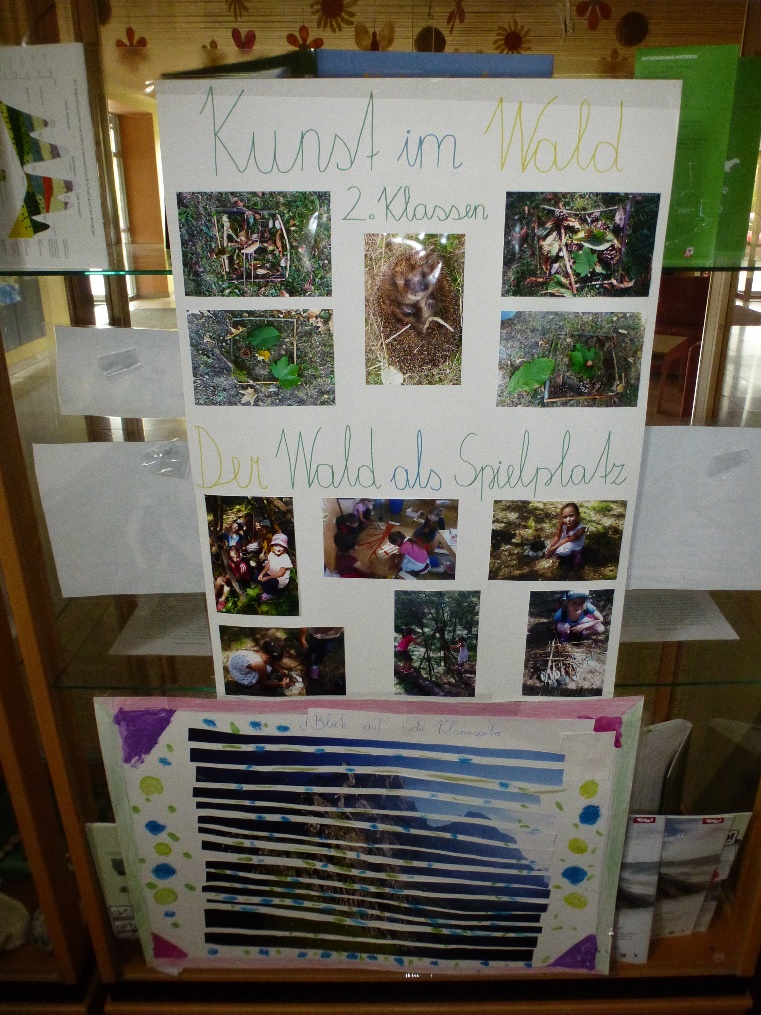 Naturparktage
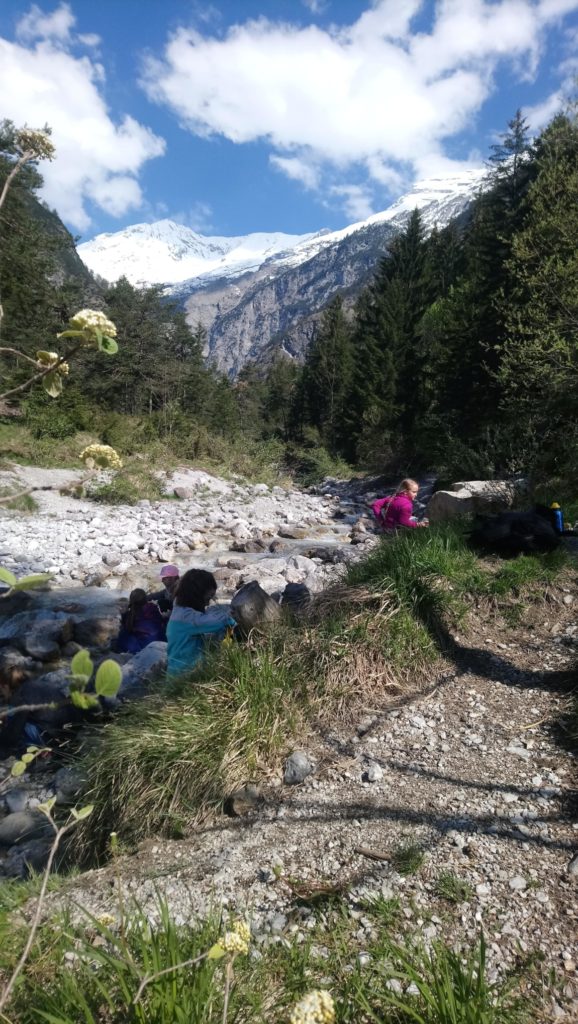 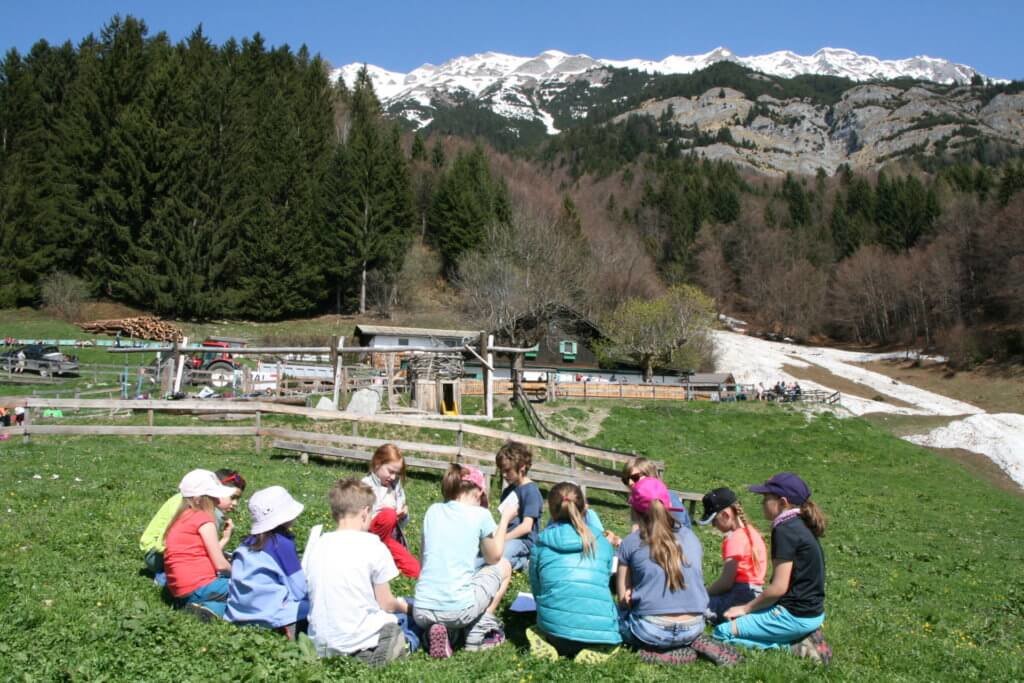 LehrerInnenfortbildung
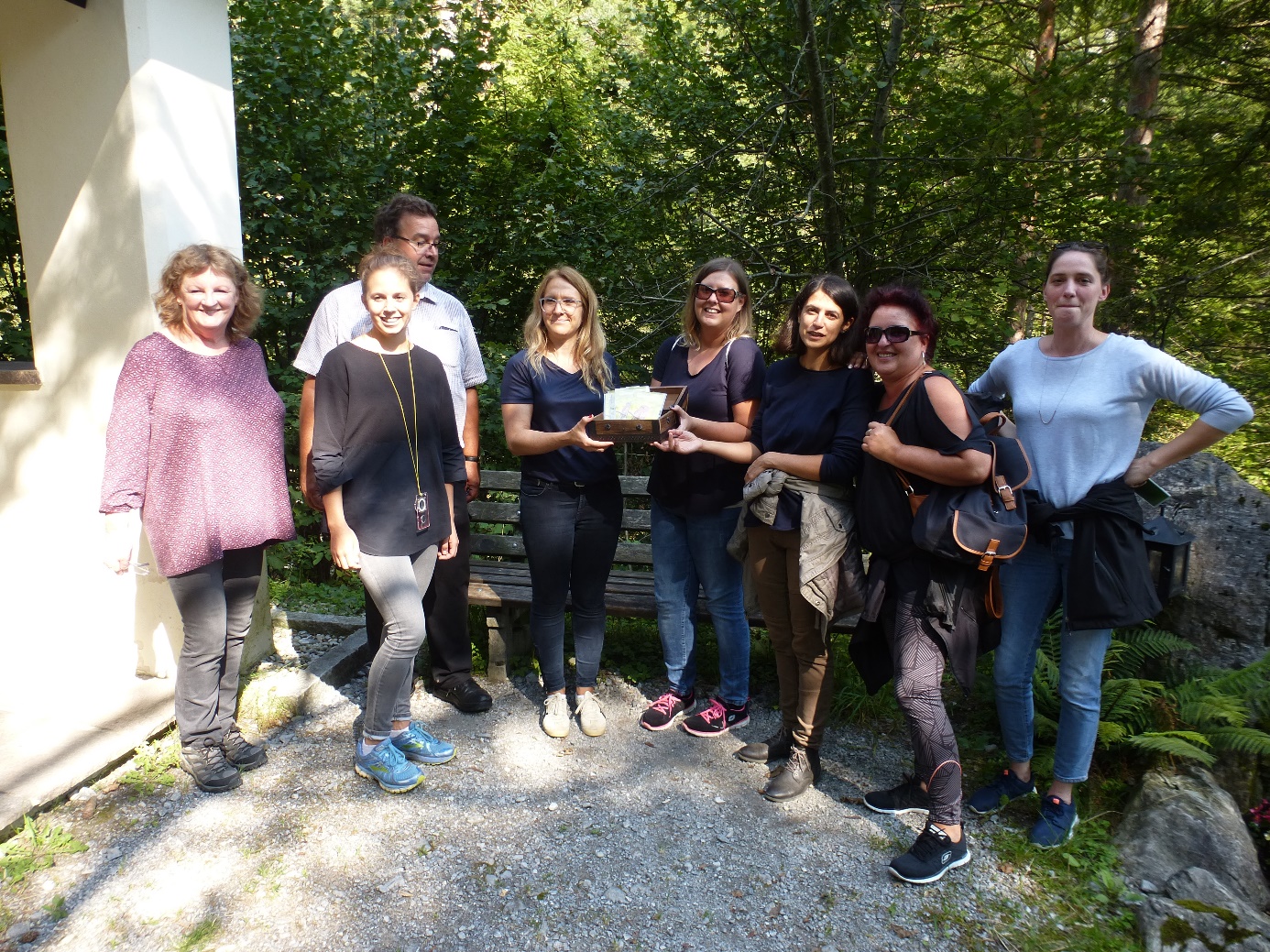 Schulprojekt
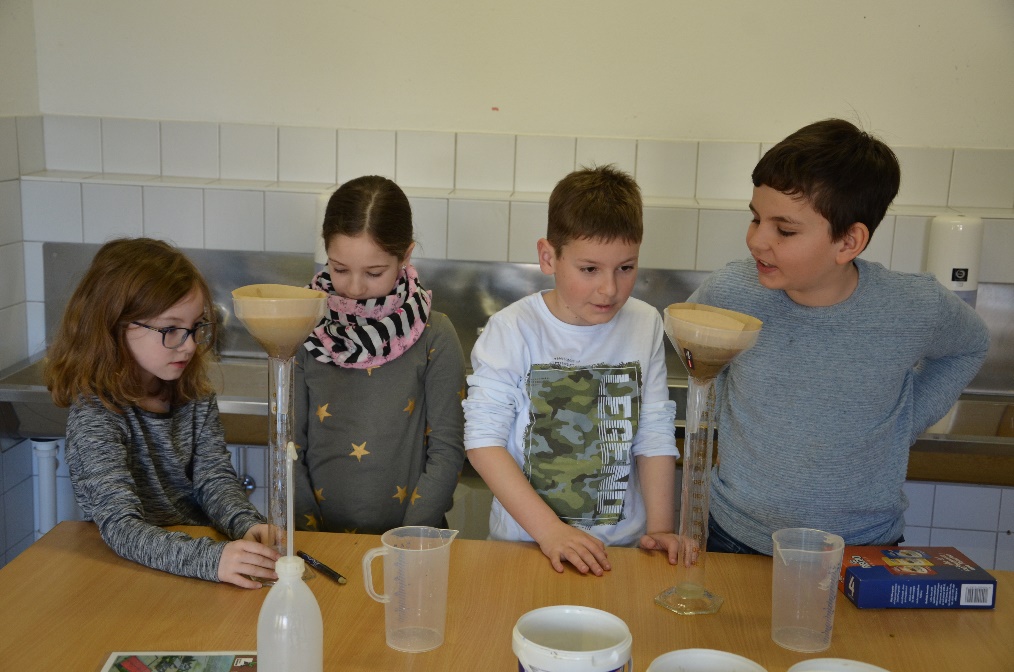 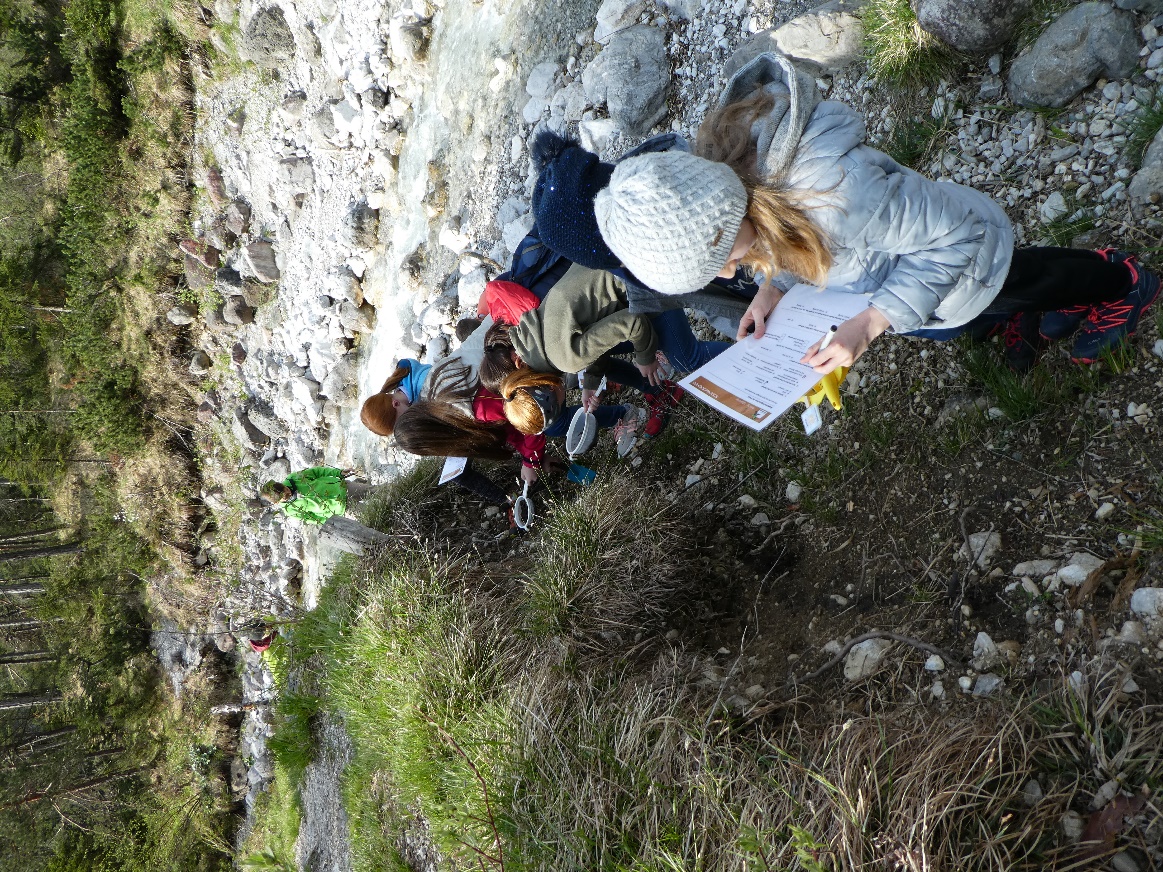 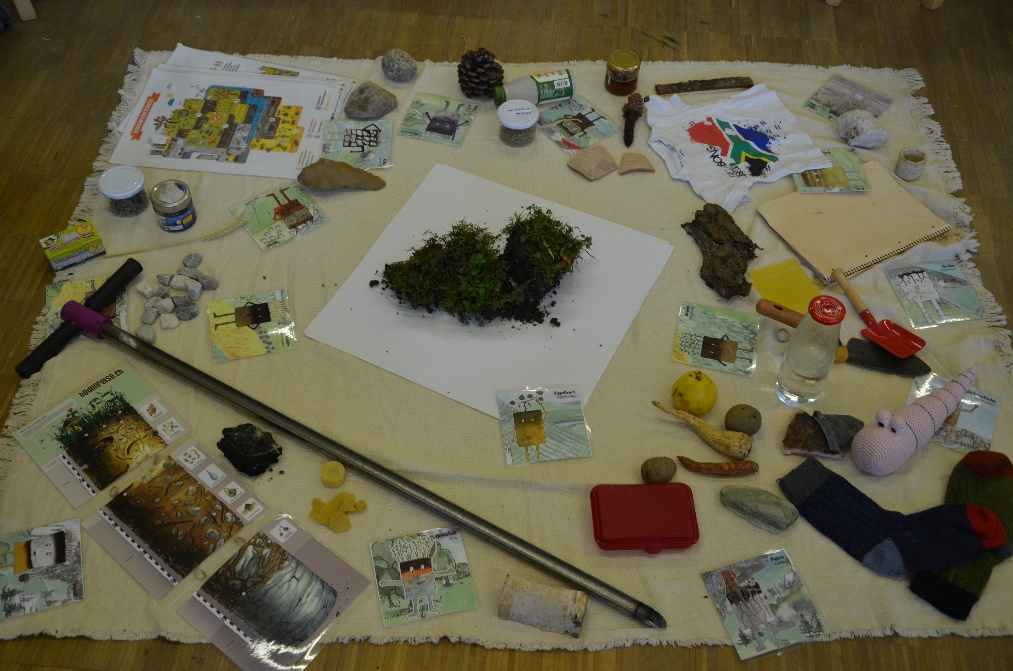 Bodenmodul
Verhaltensregeln
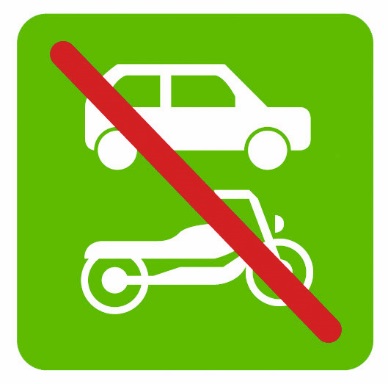 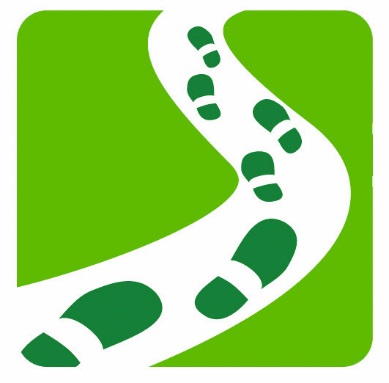 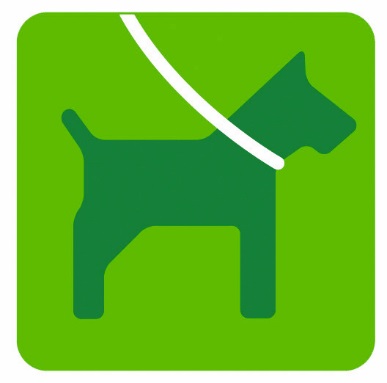 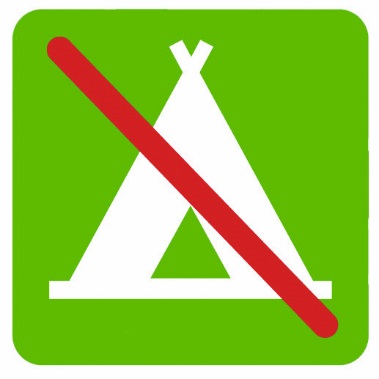 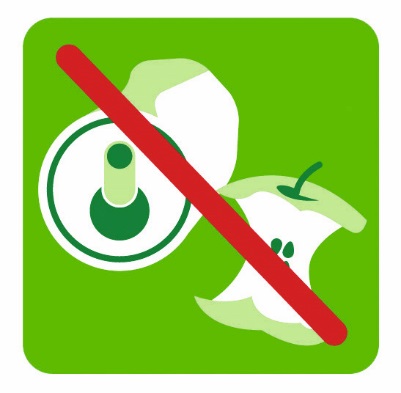 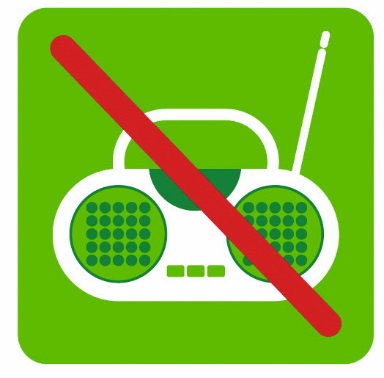 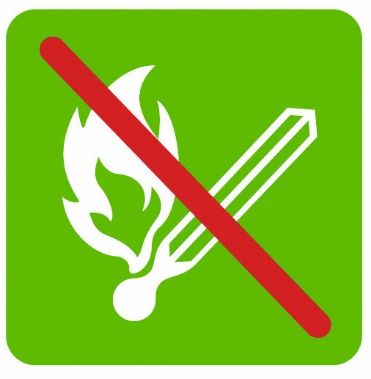 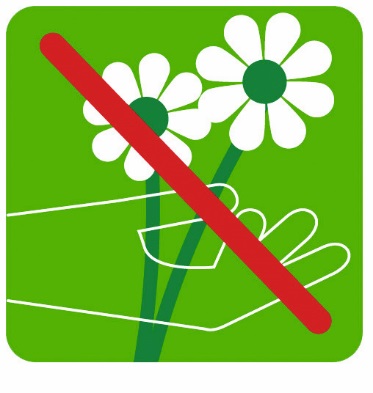